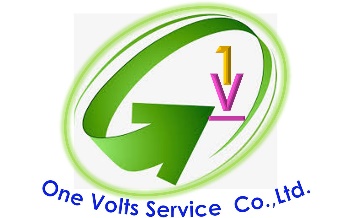 ISO : 45001 One Volts Service Co.,Ltd Safety Performance
31 August 2023
Monthly Performance Update
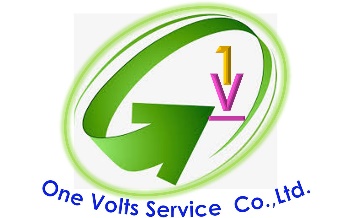 5.3 Corporate Safety Division
( Safety Power Plant )
One Volts Service Co.,Ltd.
Organization Chart Site Office in Hongsa Project
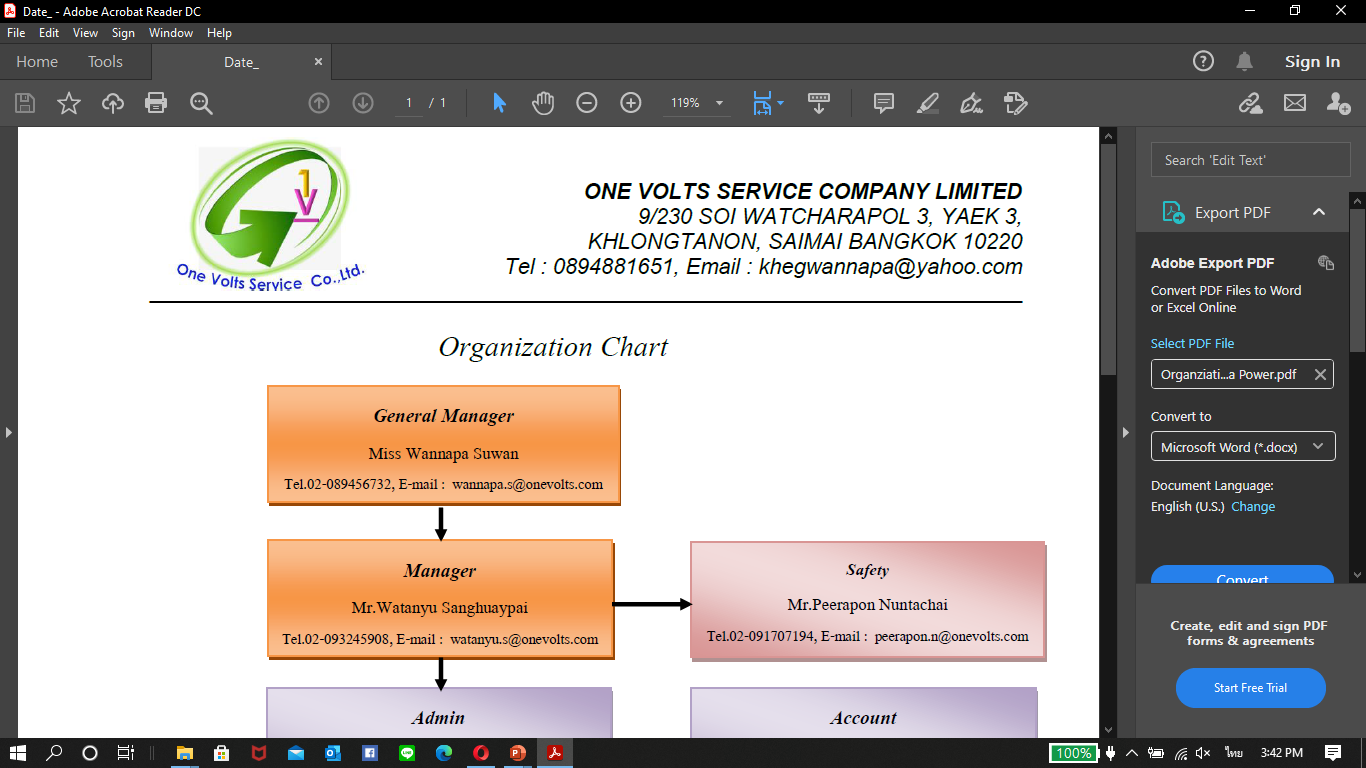 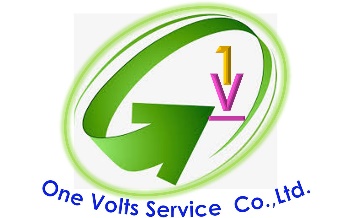 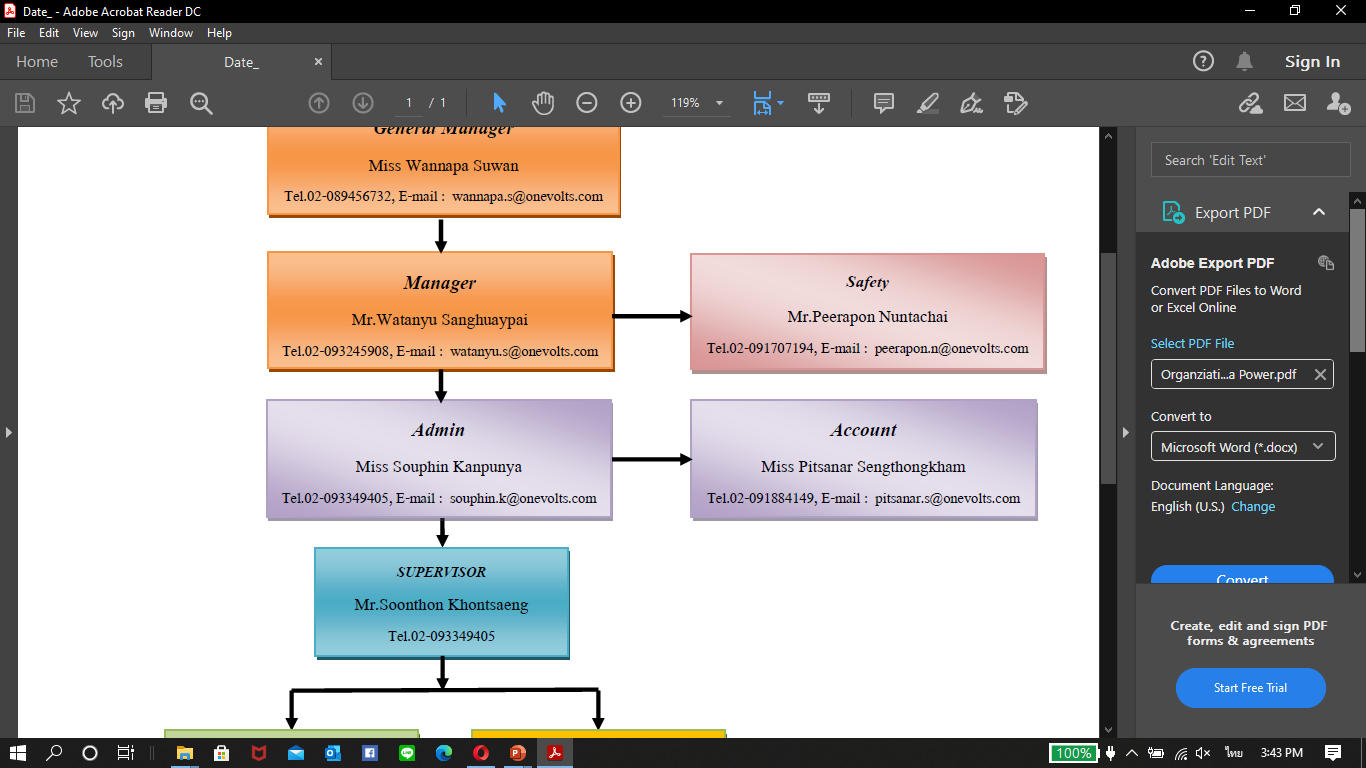 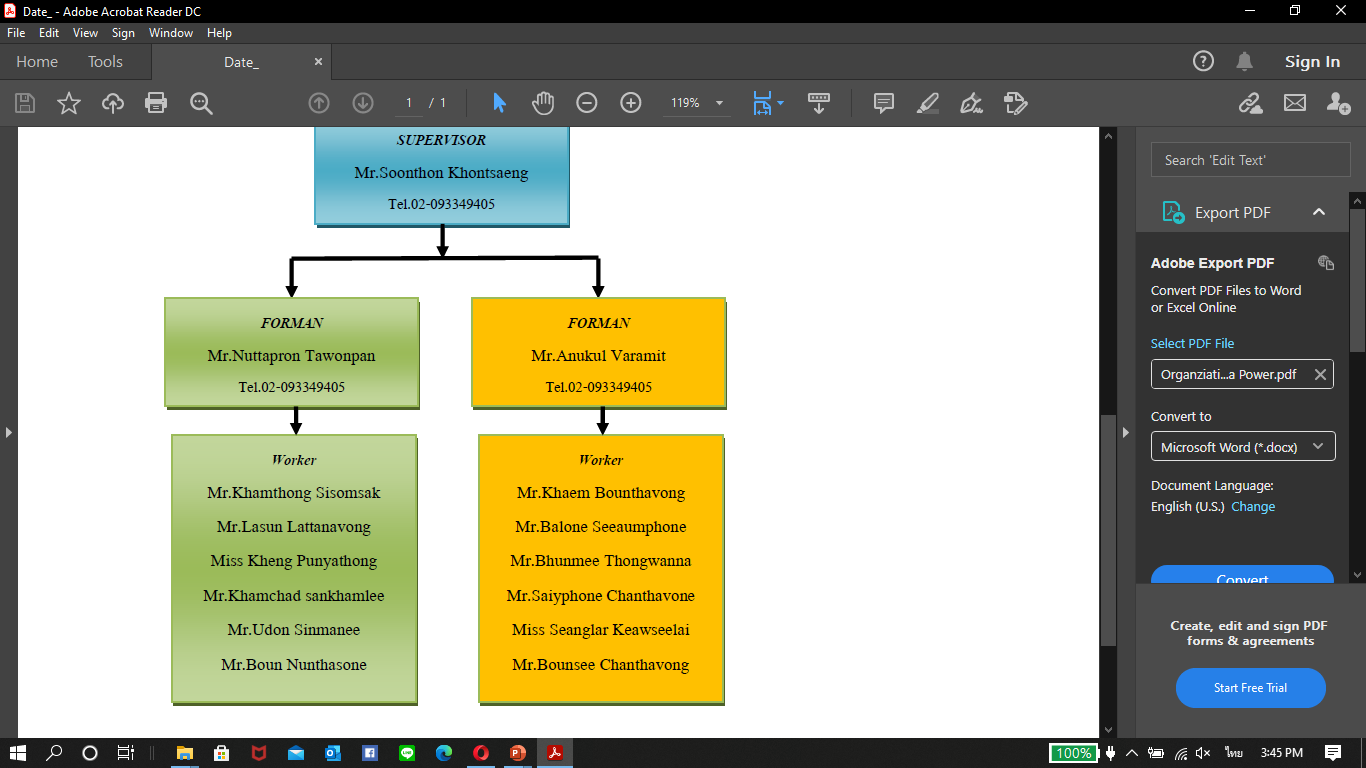 SAFETY SLOGAN
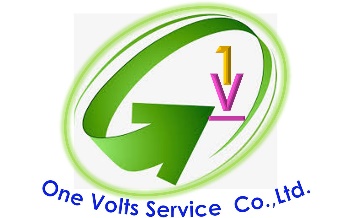 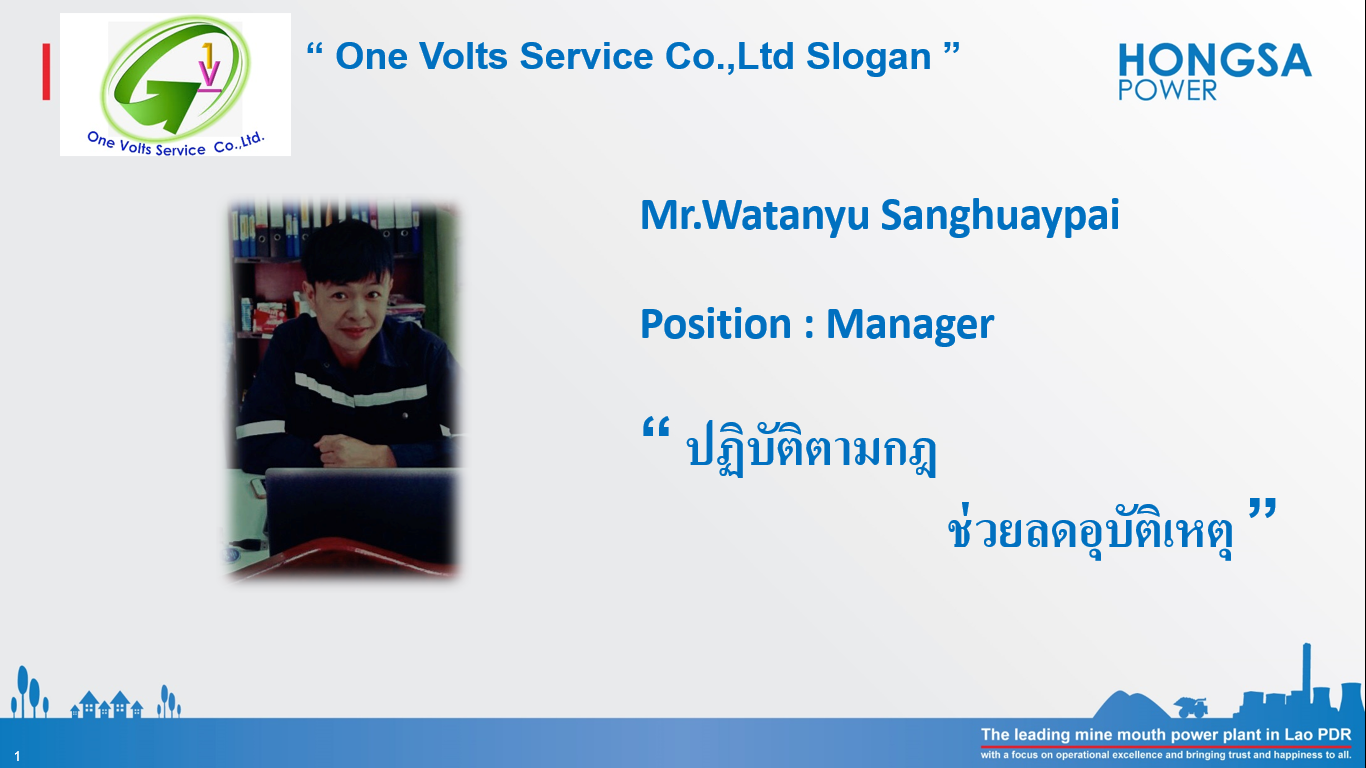 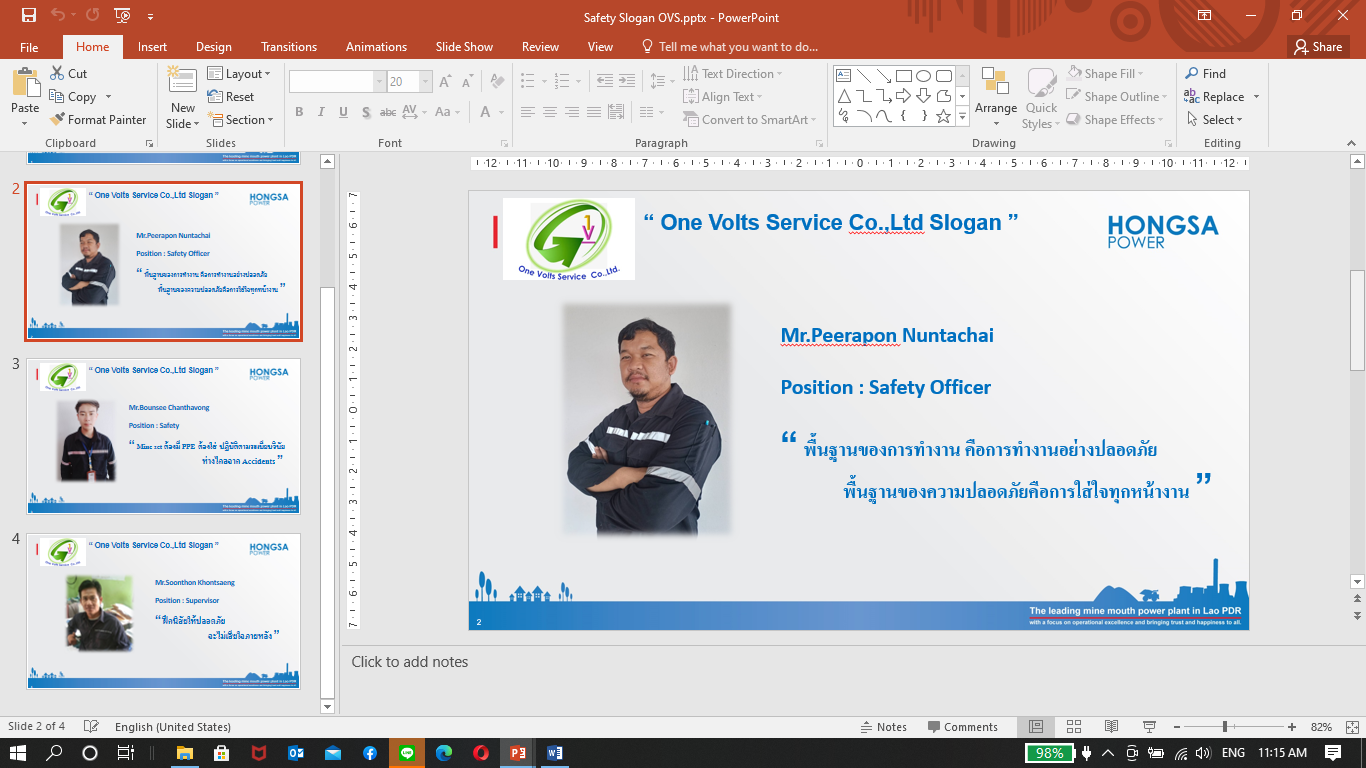 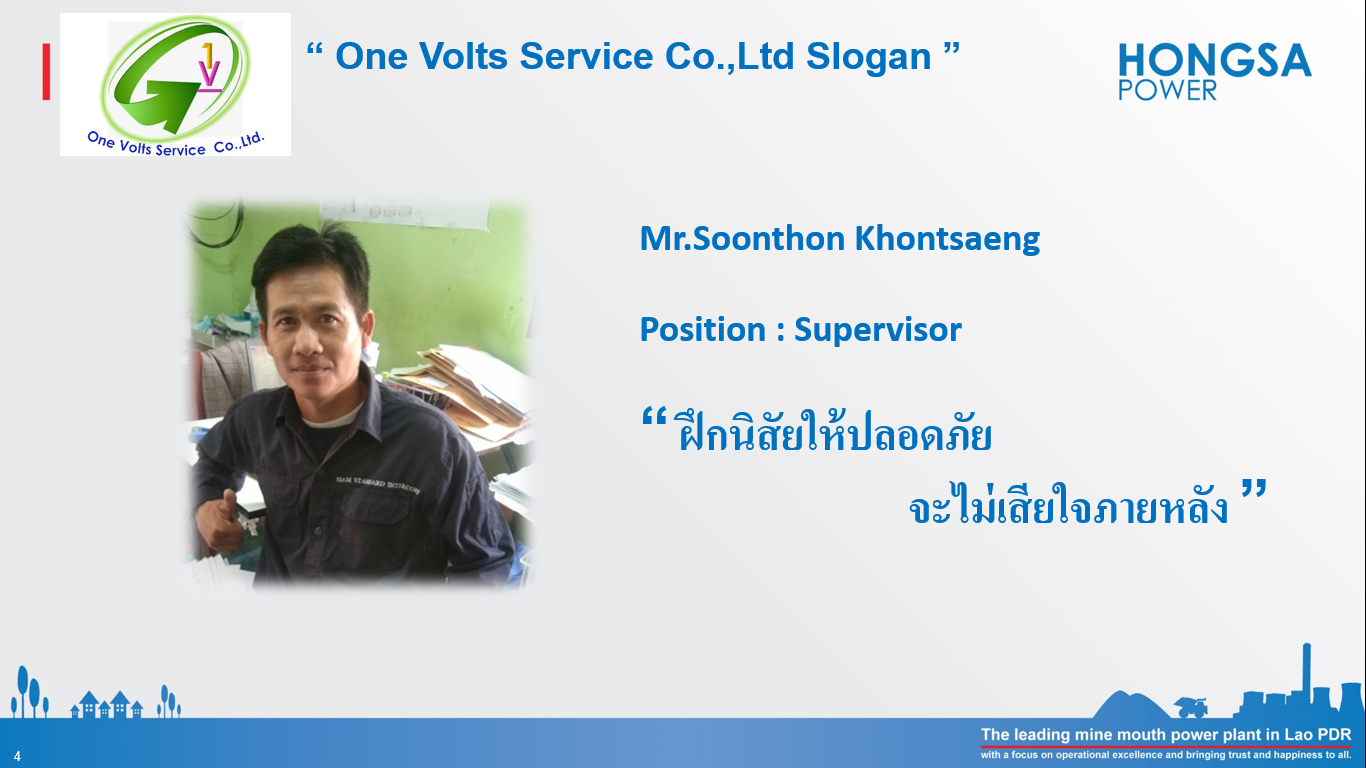 นโยบายด้านความปลอดภัย
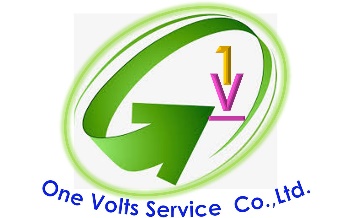 POWER PLANT SAFETY PERFORMANCE YEAR 2023
One Volts Service Co.,Ltd.
We are here
Working Hours W/H LTI Target 2023

Power Plant 
   : 15.0 Million (5 Feb 21 - 25 Dec 2023 )
Working Hours W/H LTI Actual
Working Hours in August ’23 : 12,152 Hours
Total Working Hours without LTI Y2023 : 71,392 Hours
Best Record W/H LTI : 146,592 Hours 
      (26 Dec 21 – 25 August 23)
6
One Volts Service Co.,Ltd ACCIDENT PYRAMID 2022
POWER PLANTACCIDENTPYRAMID
2023
YEAR TO DATE Y2023
1
POWER PLANT
(26 DECEMBER 2022 – 25 July 2023)
2023
HPC All
MINING
SUPPORT
10
Fatality
0
30
LTI
0
300
Medical Treatment
3000
0
7
Property Damage (0), First Aid (0), Near-Miss (0)
0
Unsafe Condition (13) or at-risk situation, Unsafe Act (2)
17
One Volts Service Co.,Ltd ACCIDENT in December 2022
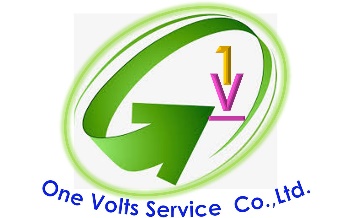 No Accident of this Month
IAMCCC Performance to Achieve “0” LTI Case
I
C
C
C
Implement Effectiveness
Commitment
Communication
Competency
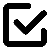 Safety slogan & safety key message in the meeting
Working hours without LTI target: 
12,000,000 hours (Continuous) / 8,100,000 hours (Year 2022)
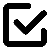 Safety sign layout in power plant area (In the installation phase) 
Review and analyze risk assessment to complete all activity and section
Set up report plan and follow up and review data from contractor for ISO45001 together with advise contractor about topic as required
Review  SPR 9 report, JSA 33 reported And PWRA  45 reported.
Set up safety officer organization in executive and supervisory level for power plant
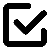 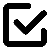 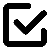 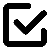 COVID-19 Control measures in plant.
Safety talk in small group of each contractor before starting a job 
Weekly SHE contractor meeting 18 times 
Promote Stop and Thinks card and steel poster 10 points.
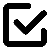 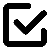 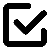 A
Awareness
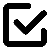 Contractor participate to report UA, UC and near miss
Following submission of House keeping everyday and weekly activity. activity in power plant
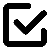 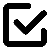 M
Mindset
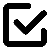 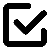 Update training record of HPC power plant
Safety officer of contractor checked wearing PPE of team before entry of power plant and everyone cooperate very well
Safety role model
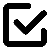 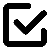 Weekly Exercise fire fighting team
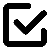 Refreshment General safety for contractor 7/15 Class
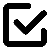 9
IAMCCC Performance to Achieve “0” LTI Case
staff body temperature measurement
- Safety sign layout in power plant area (In the installation phase) 
- Review and analyze risk assessment to complete all activity and section
- Review  SPR  report, JSA  reported And PWRA  reported.
- Set up safety officer organization in executive and supervisory level for power plant
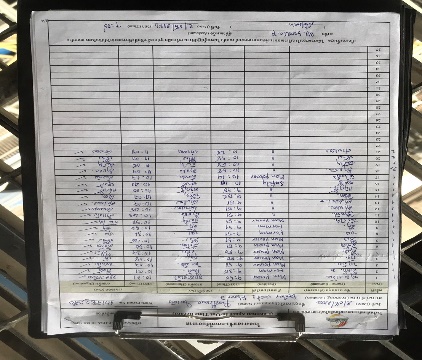 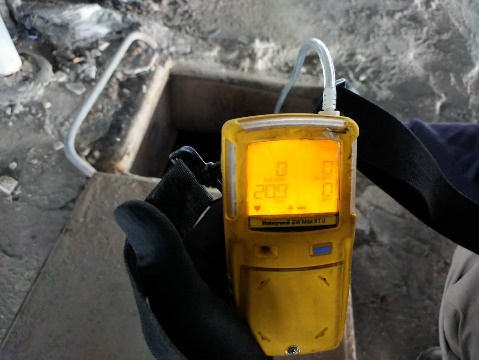 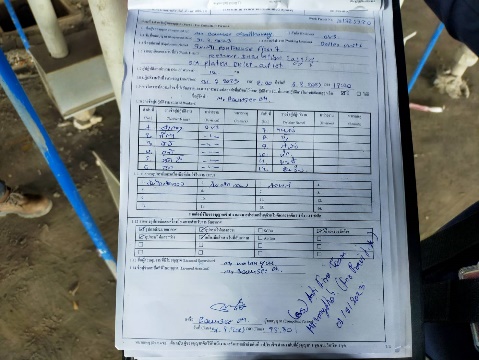 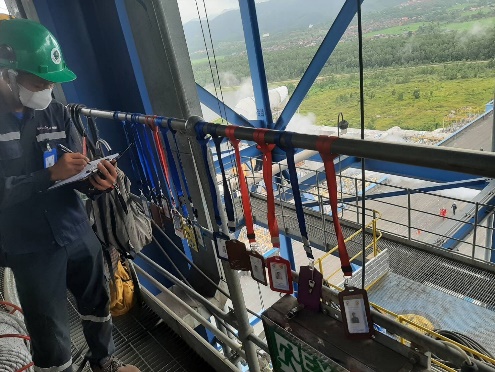 I
Implement Effectiveness
10
IAMCCC Performance to Achieve “0” LTI Case
staff body temperature measurement
Staff body temperature measurement
Staff Alcohol measurement
Strengthen Safety Performance
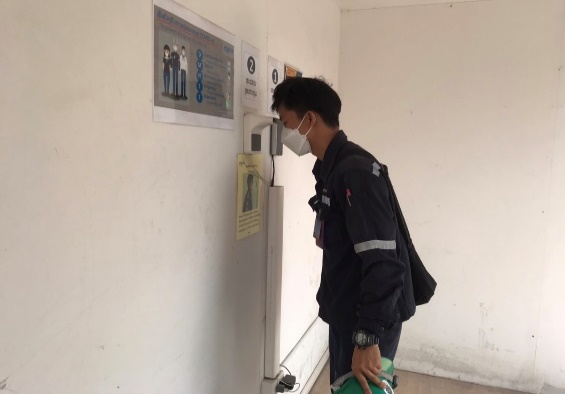 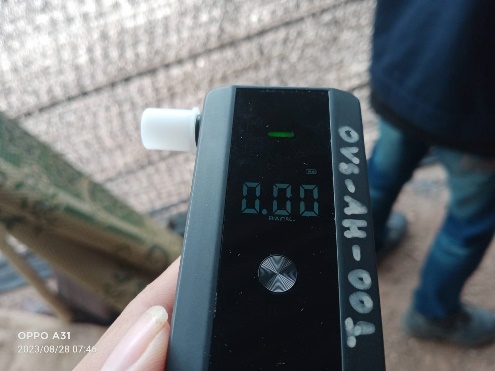 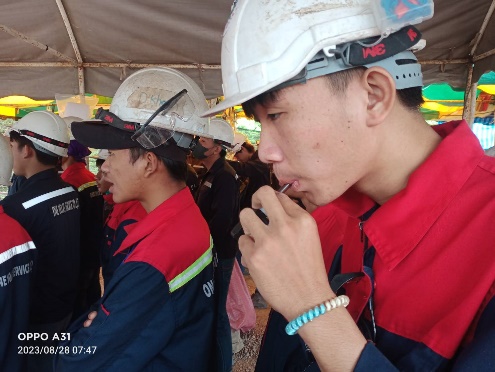 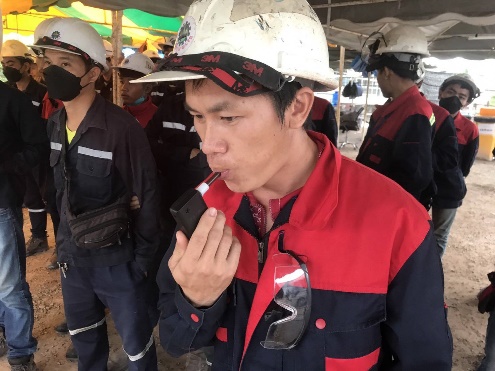 A
Awareness
11
IAMCCC Performance to Achieve “0” LTI Case
C
Communication
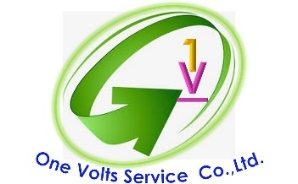 - Safety talk in small group of each staffs before starting a job
- Sharing SHES MOMENT OF July ’2023 (How to protect yourself during earthquake) to staffs.
- Attend Safety Daily meeting
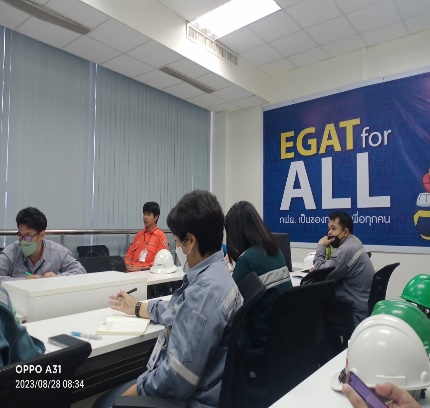 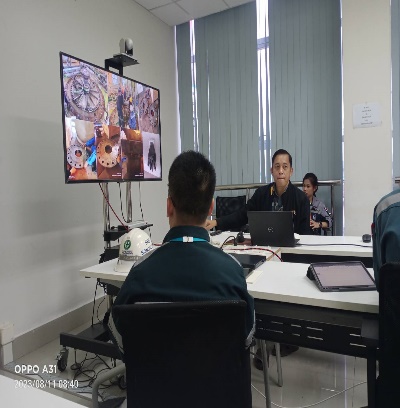 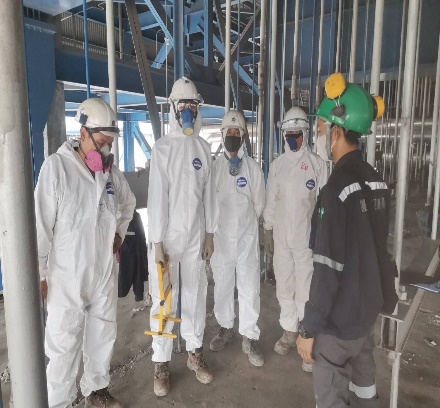 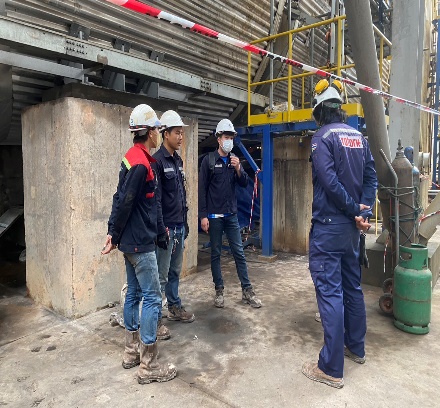 12
IAMCCC Performance to Achieve “0” LTI Case
Attend SHE-Contractor Weekly
Attend Bi-Weekly Walk Down Power Plan Area
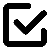 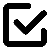 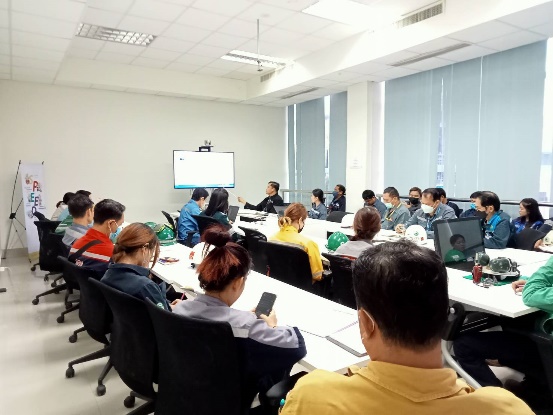 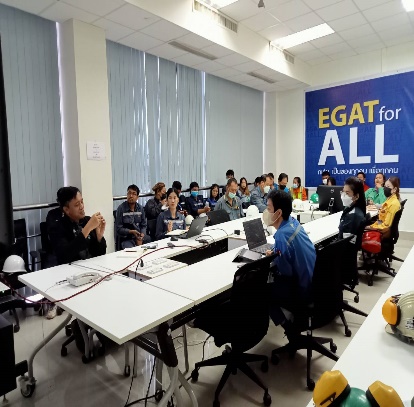 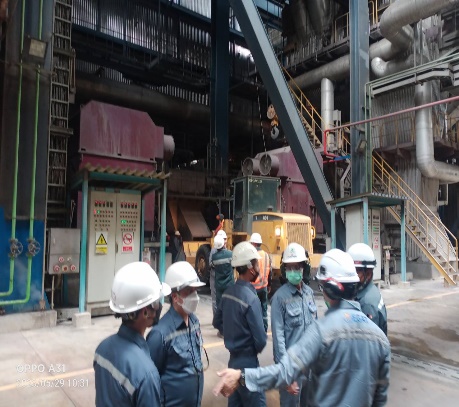 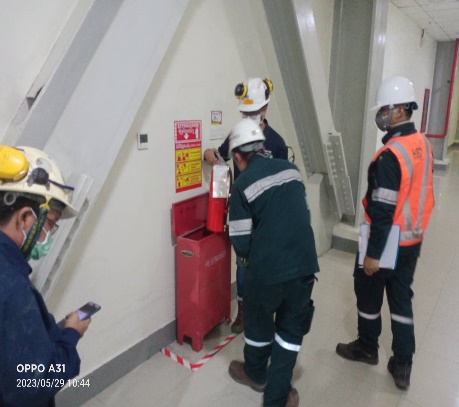 M
Mindset
13
IAMCCC Performance to Achieve “0” LTI Case
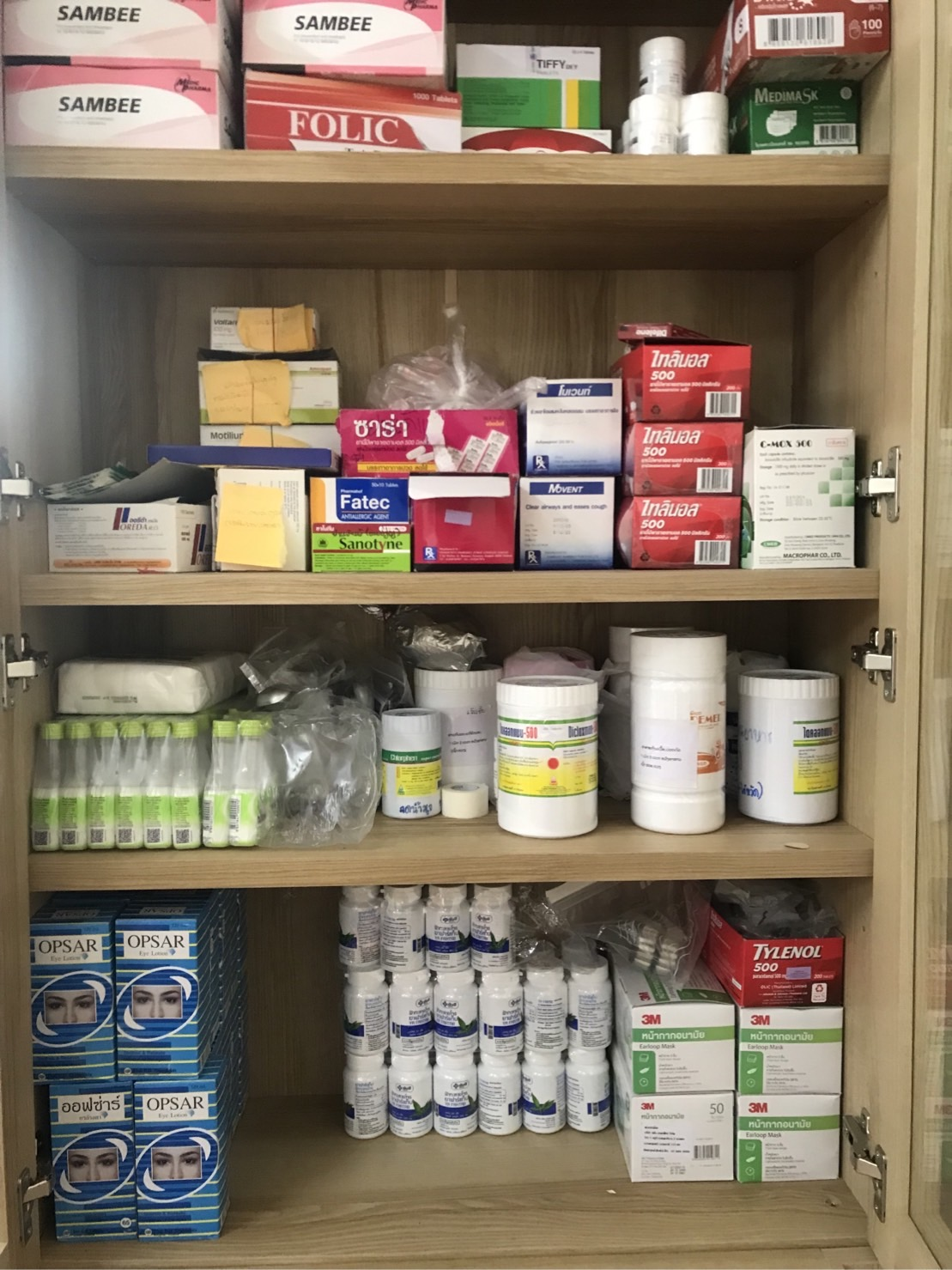 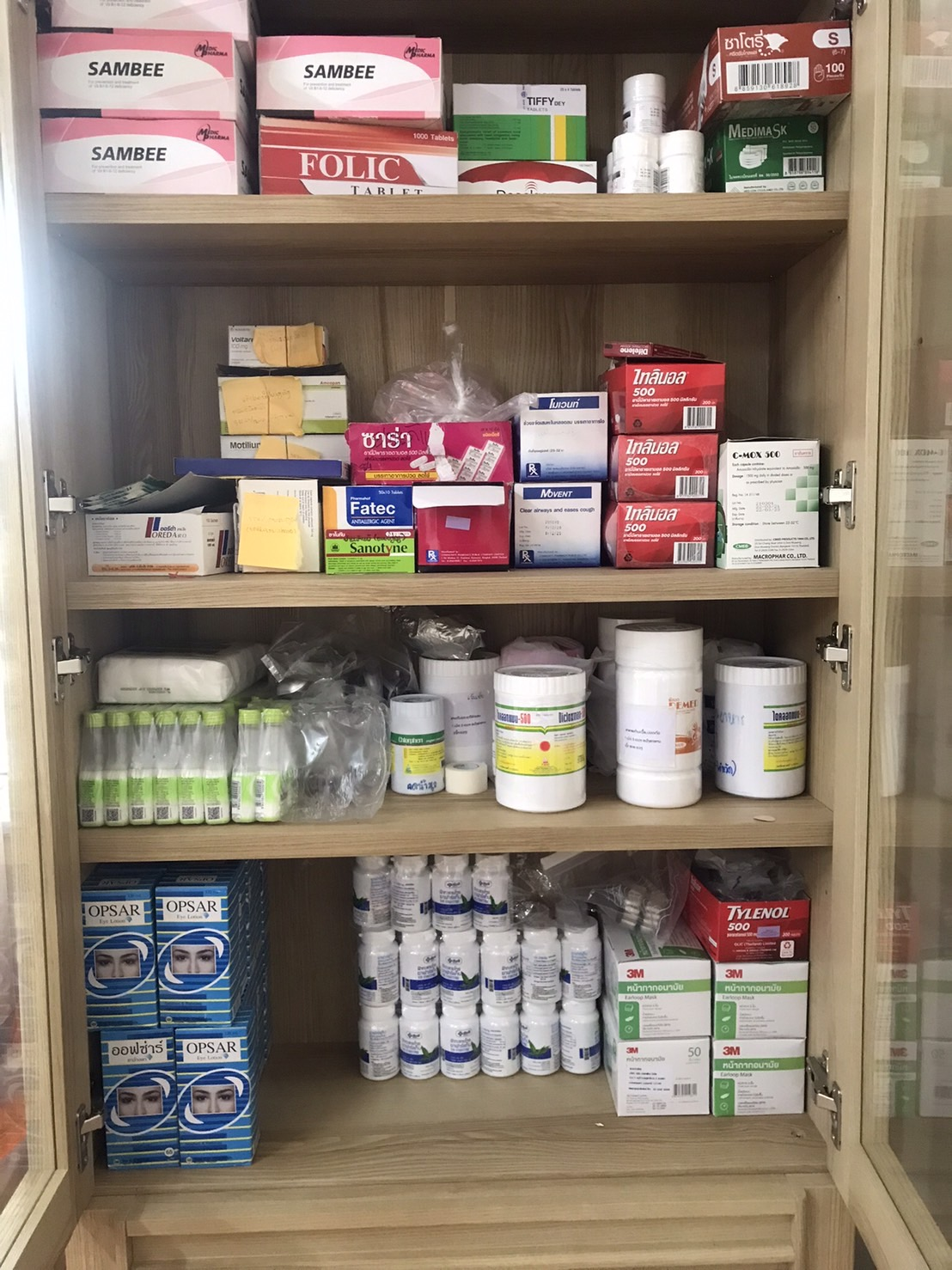 Primary Therapy
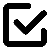 First Aid
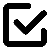 A
Awareness
IAMCCC Performance to Achieve “0” LTI Case
Annual Health Check.
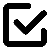 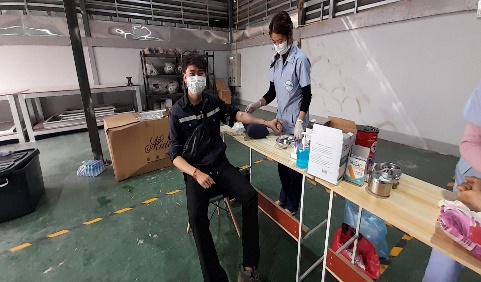 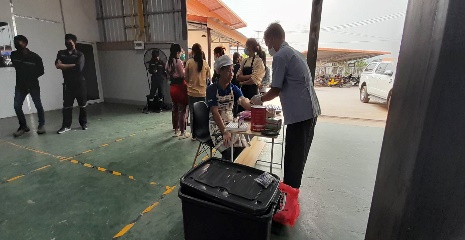 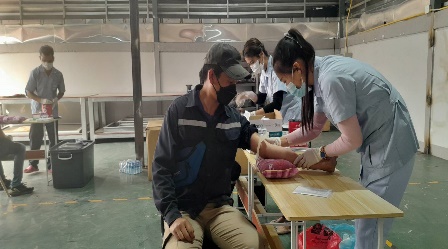 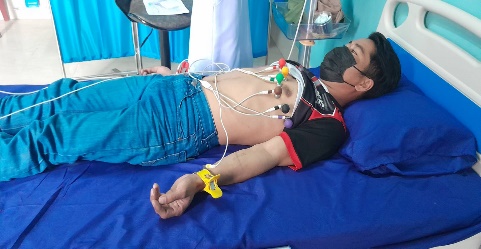 A
Awareness
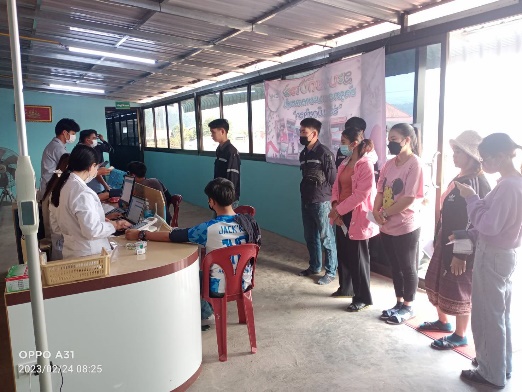 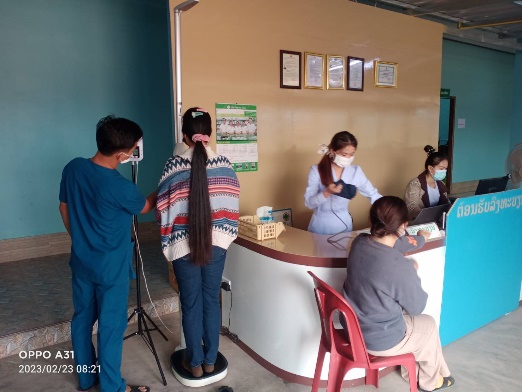 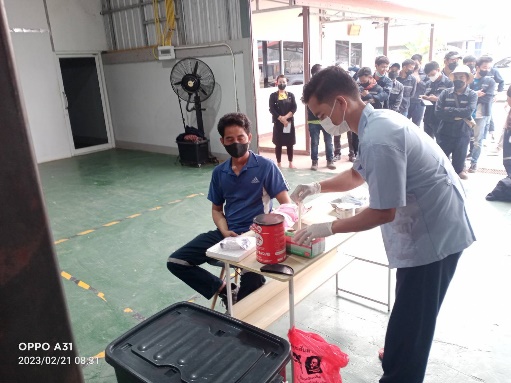 IAMCCC Performance to Achieve “0” LTI Case
staff body temperature measurement
Strengthen Safety Performance
Monthly Drug Testing Course
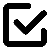 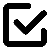 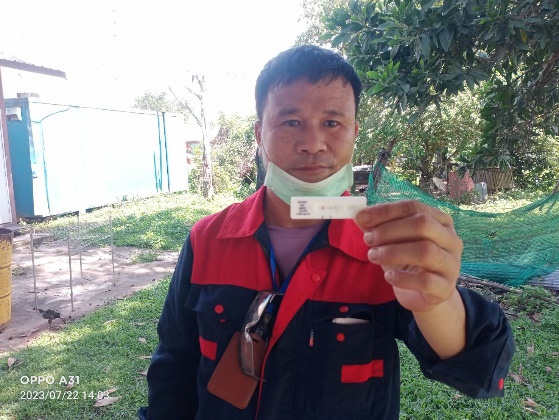 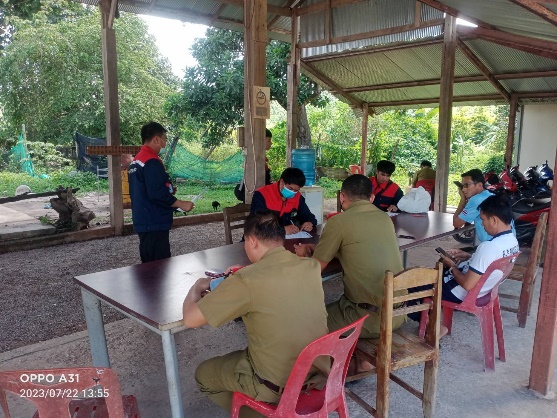 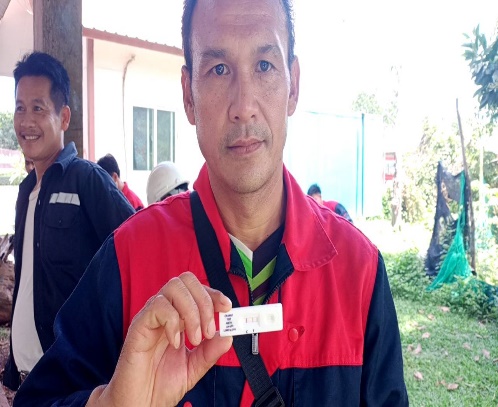 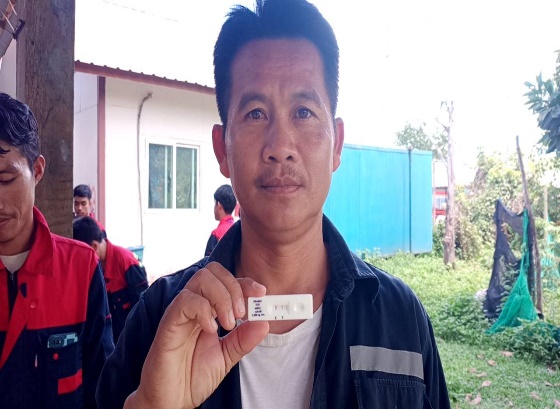 A
Awareness
16
IAMCCC Performance to Achieve “0” LTI Case
staff body temperature measurement
- Contractor participate to report UA, UC and near miss
- Monthly Inspection of Electrical Equipment
- Fire extinguisher checking
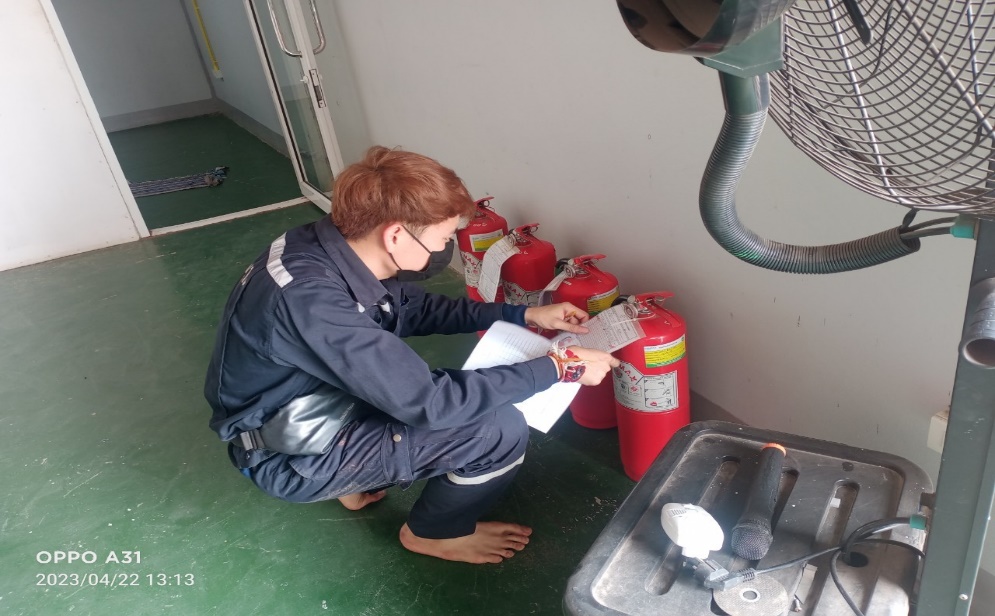 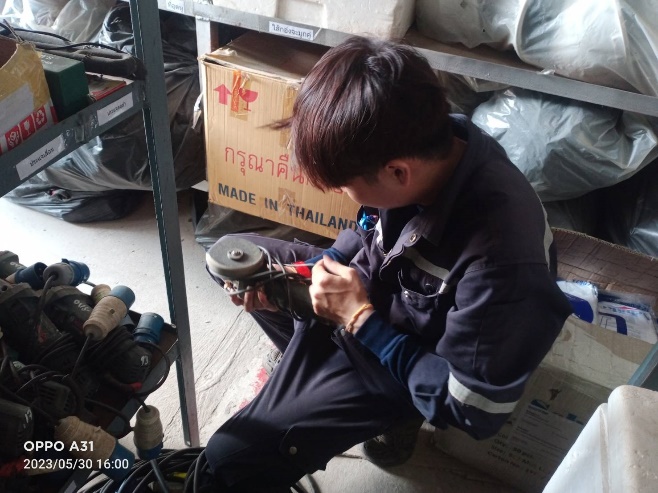 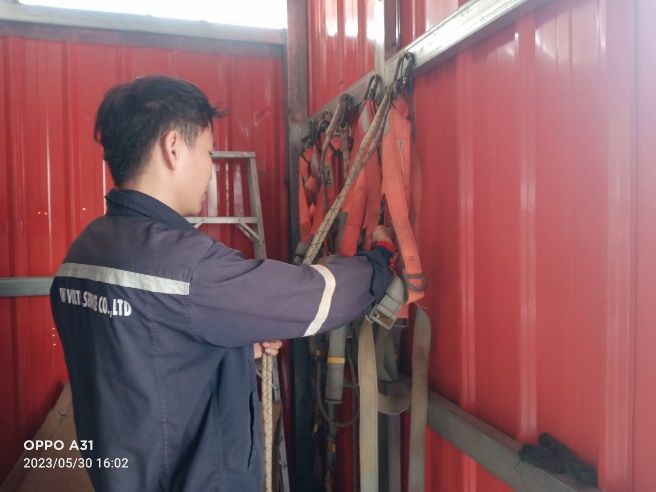 A
Awareness
17
IAMCCC Performance to Achieve “0” LTI Case
staff body temperature measurement
Monthly Inspection of tool Equipment
- Monthly Inspection of Safety Full body Harness  Equipment
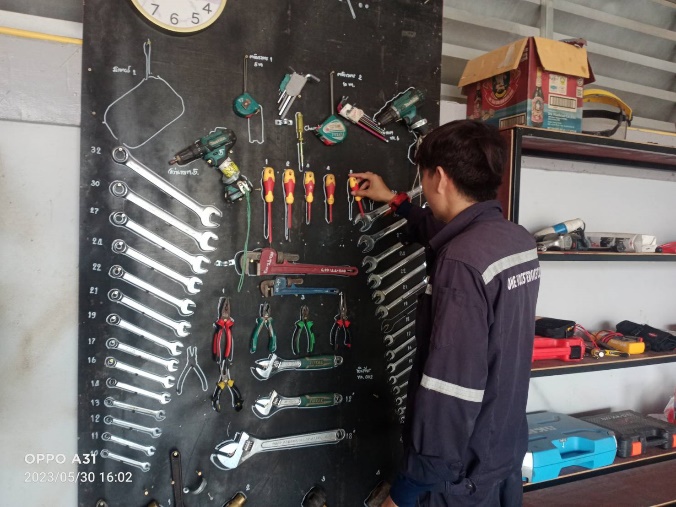 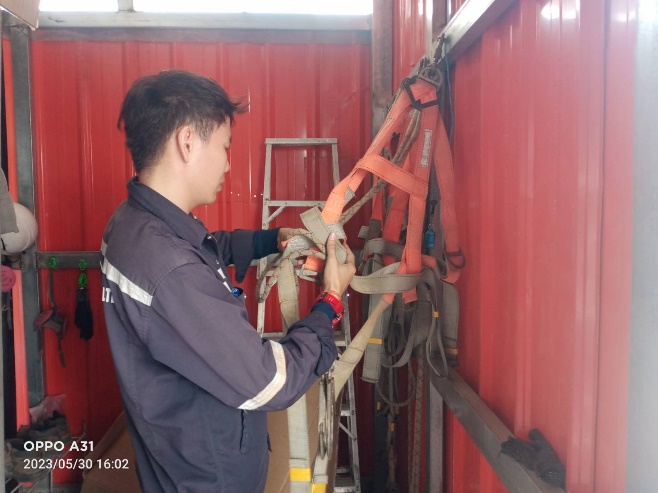 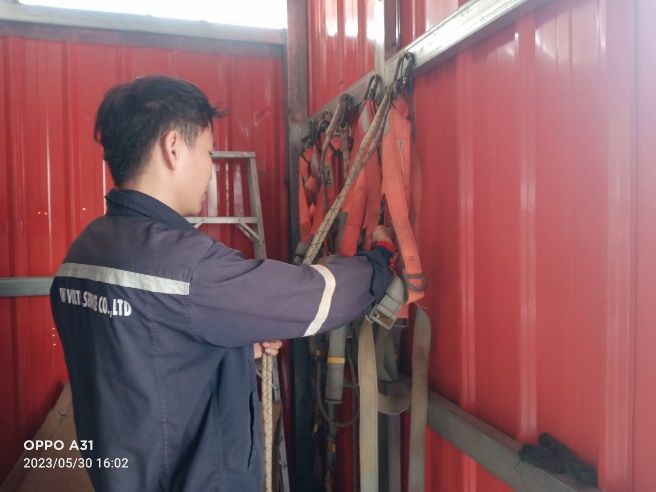 A
Awareness
18
IAMCCC Performance to Achieve “0” LTI Case
staff body temperature measurement
Contractor participate to report UA, UC and near miss
Assess the risks before starting work Using PWRA
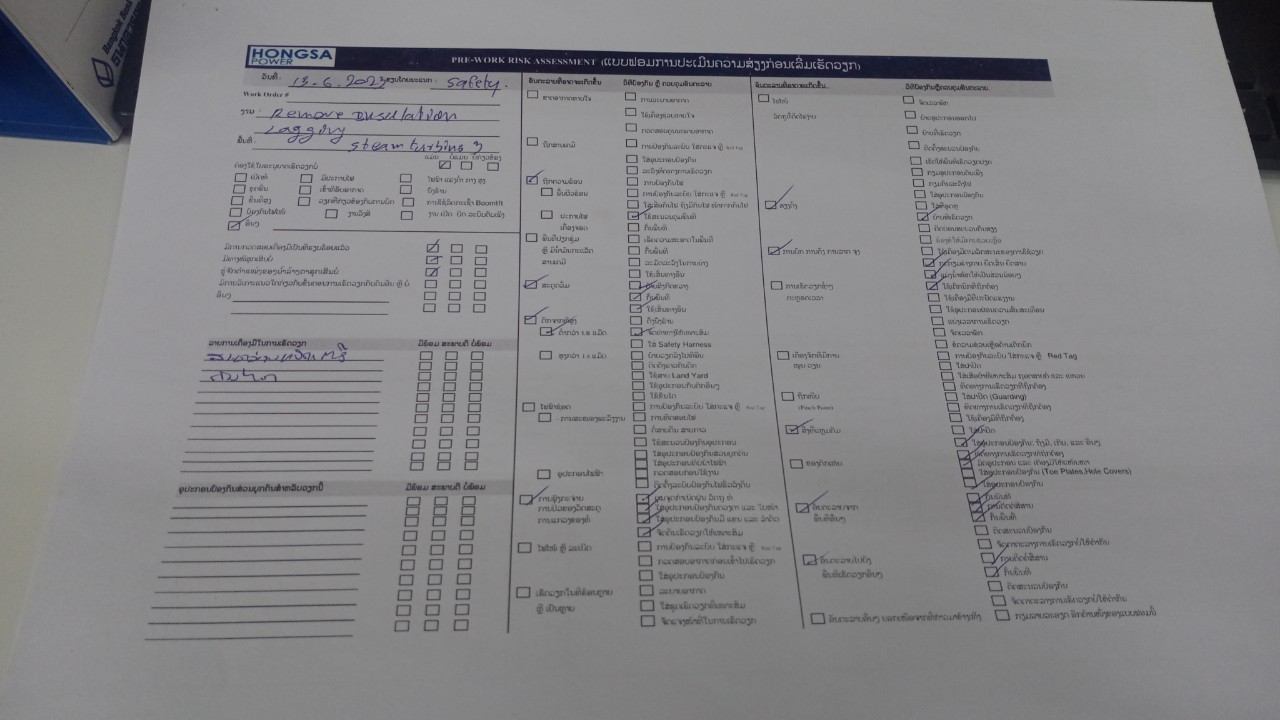 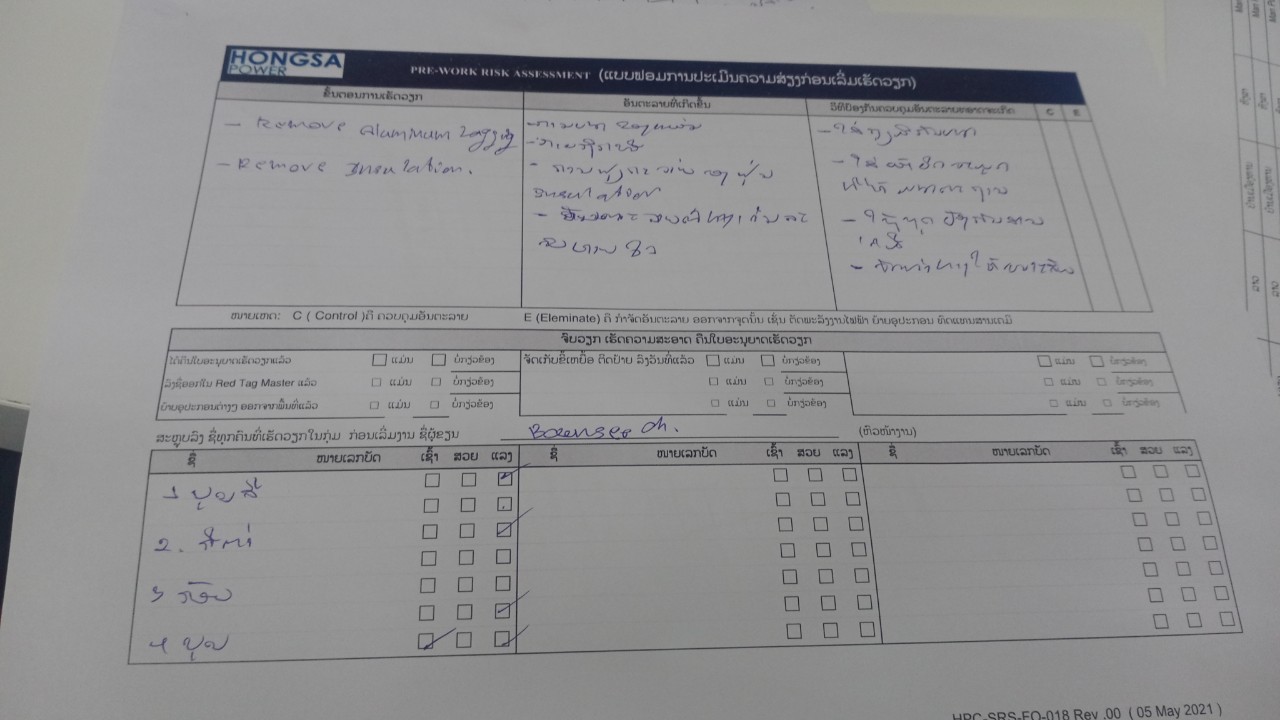 A
Awareness
19
IAMCCC Performance to Achieve “0” LTI Case
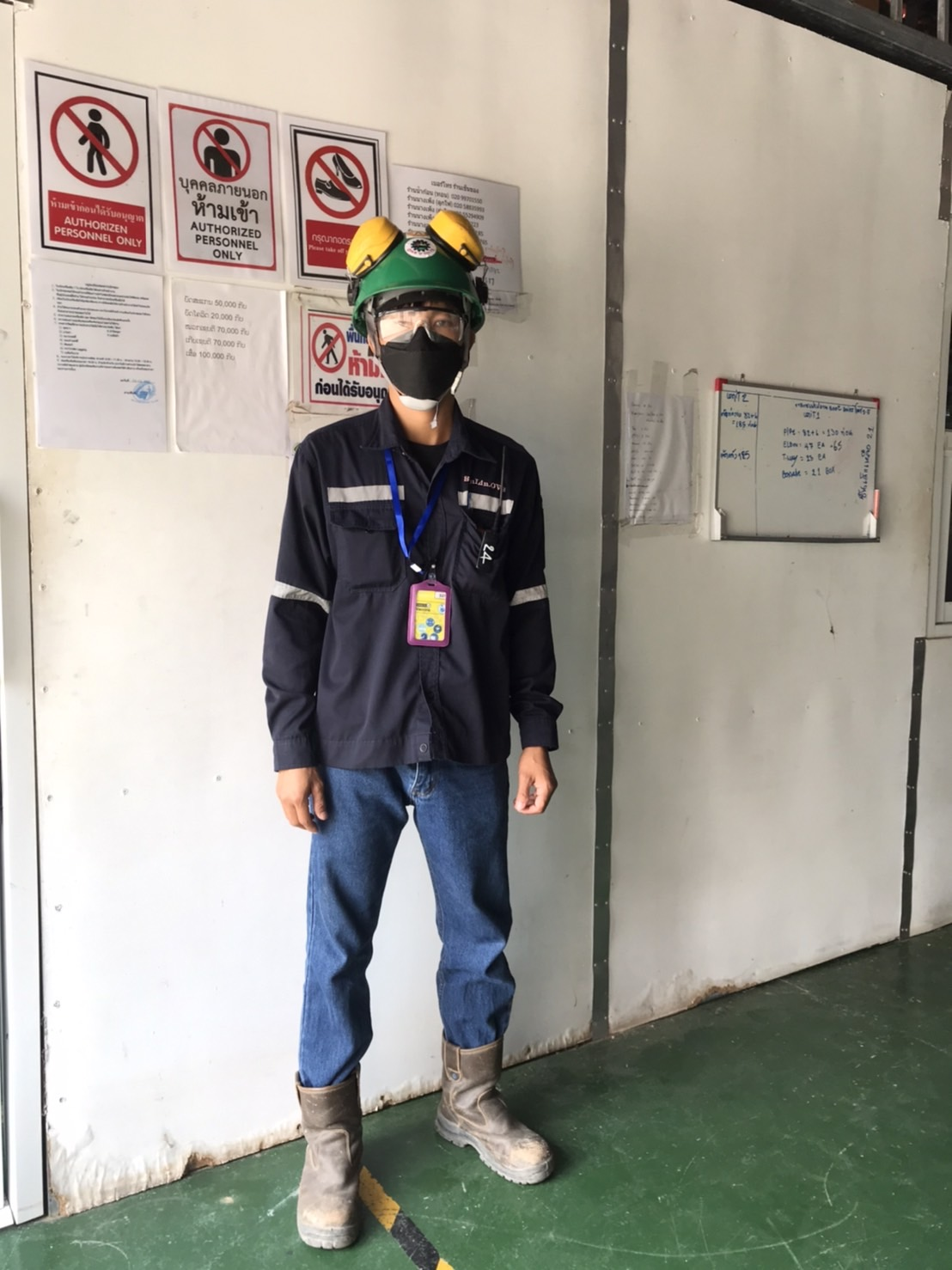 Safety officer of contractor checked wearing PPE of team before entry of power plant and everyone cooperate very well
Safety role model
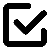 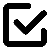 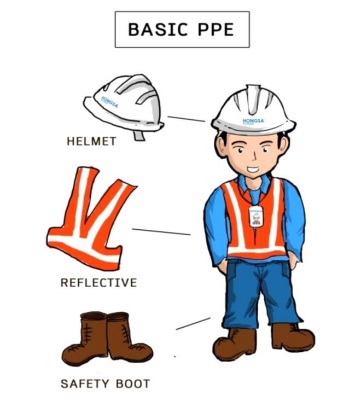 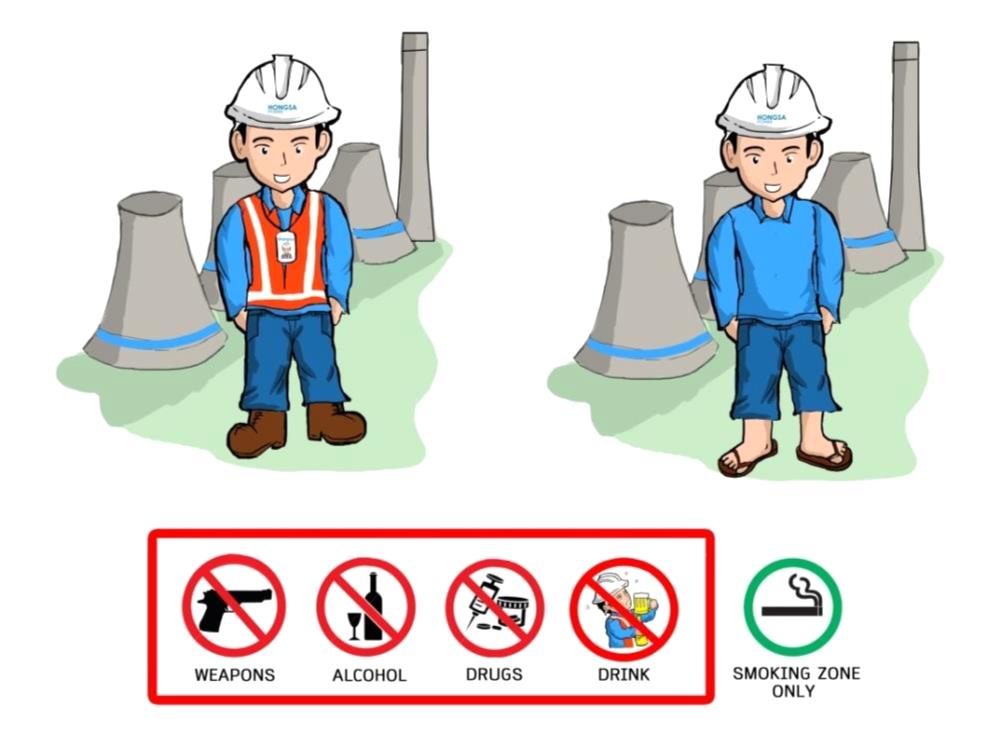 M
Mindset
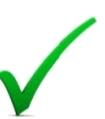 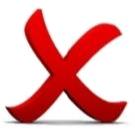 20
IAMCCC Performance to Achieve “0” LTI Case
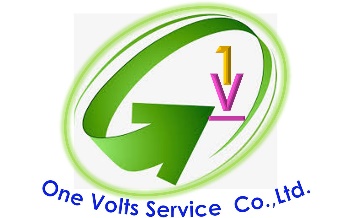 C
Communication
COVID-19 Control measures - social distancing
Safety talk in small group of each staffs before starting a job
Sharing SHES MOMENT OF july’2023 (How to protect yourself during earthquake) to staffs.
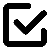 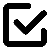 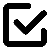 Attend Weekly SHE contractor meeting
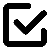 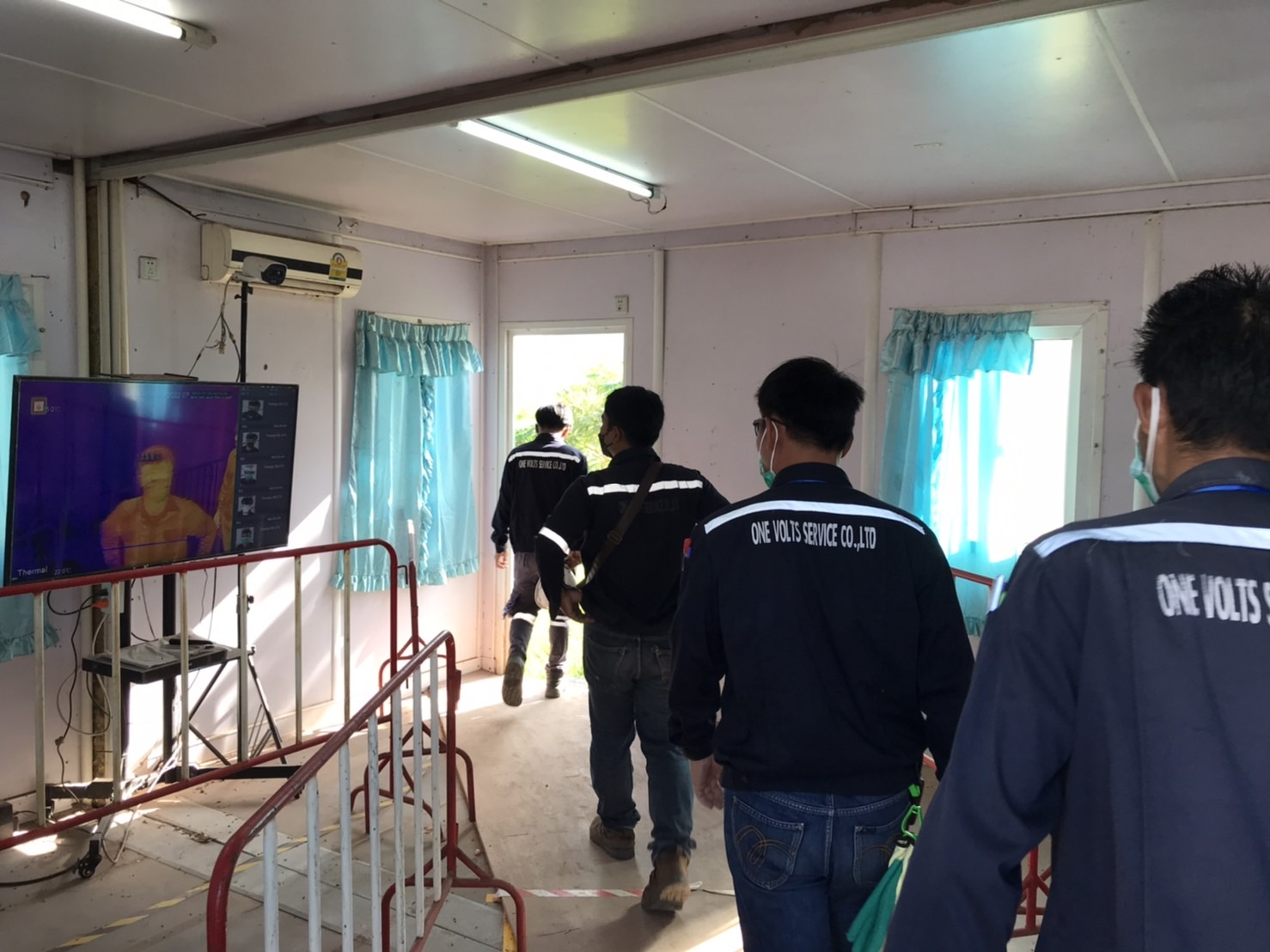 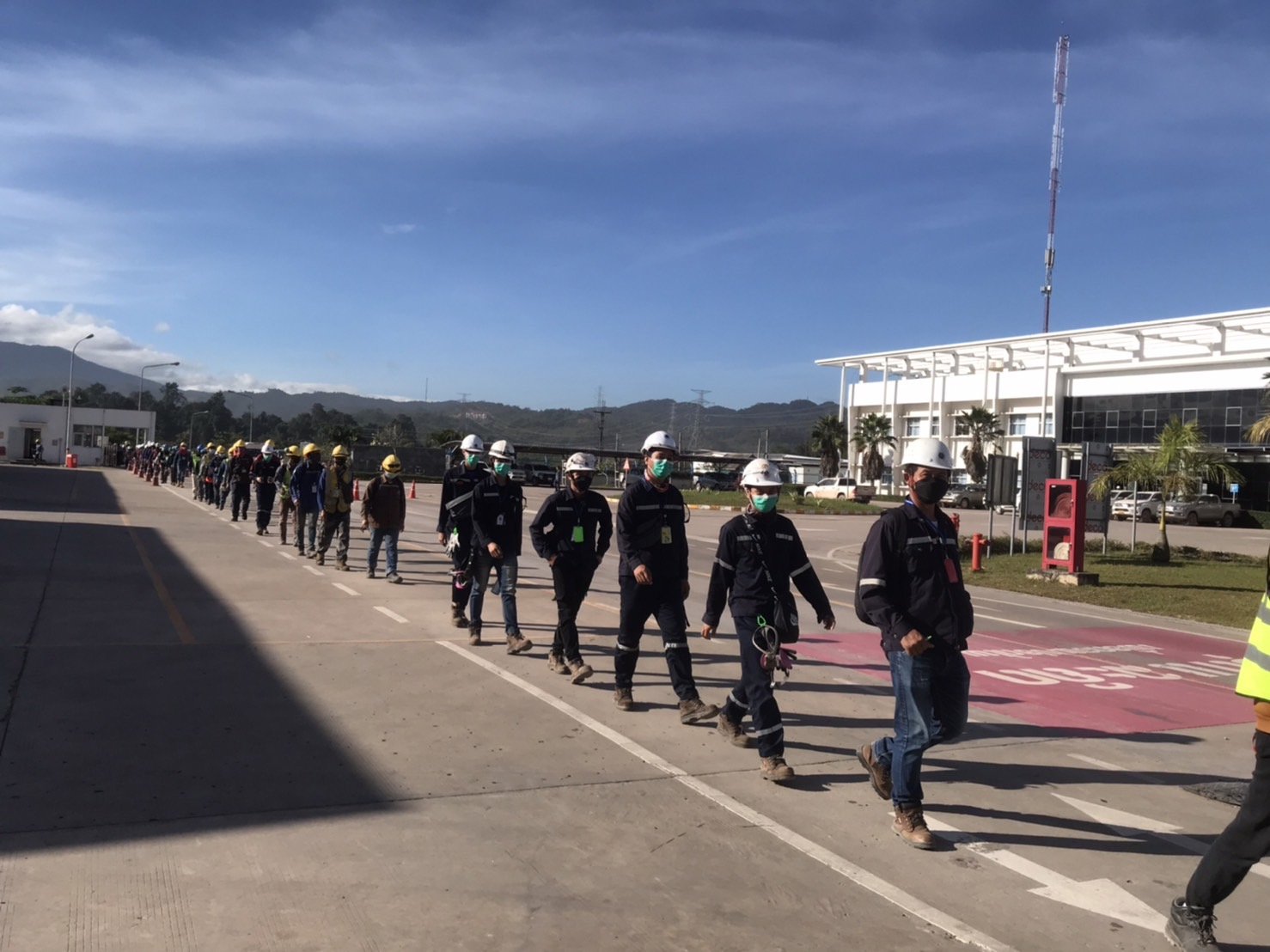 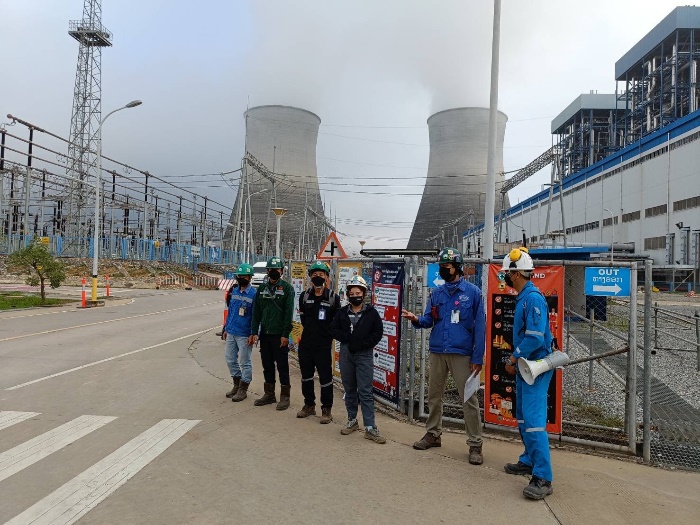 21
IAMCCC Performance to Achieve “0” LTI Case
- Contractor participate to report UA, UC and near miss
- Following submission of House keeping everyday and weekly activity. activity in power plant
A
Awareness
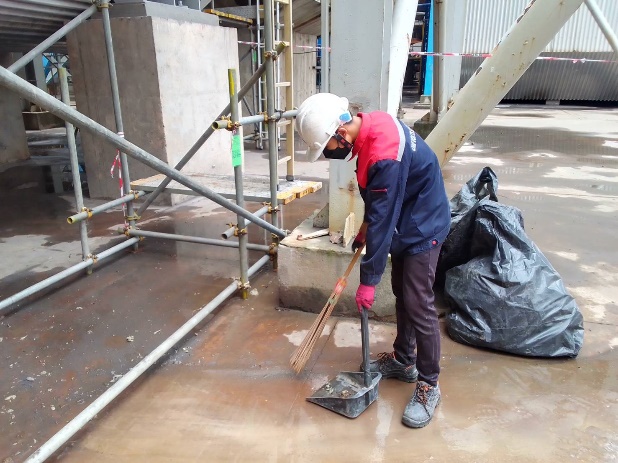 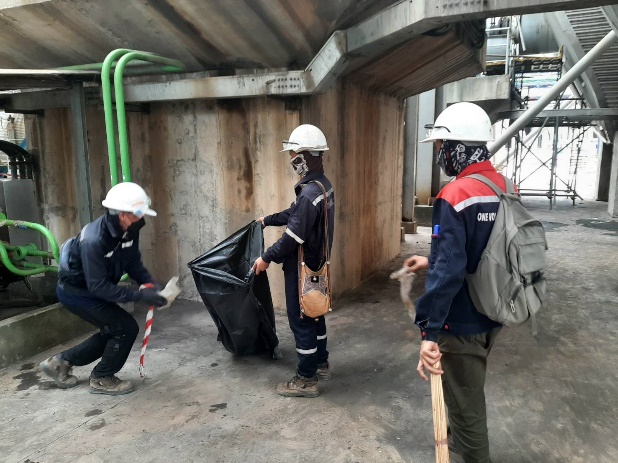 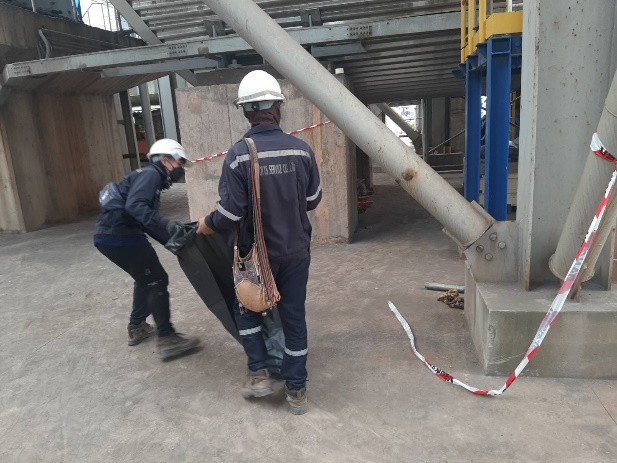 22
IAMCCC Performance to Achieve “0” LTI Case
C
Competency
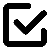 Update training record of One Volts Service Co.,Ltd
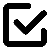 General safety training,Report Problems,Obstacles and Fix various Obstacles
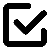 Attend the Psychosocial Risk Assessment training
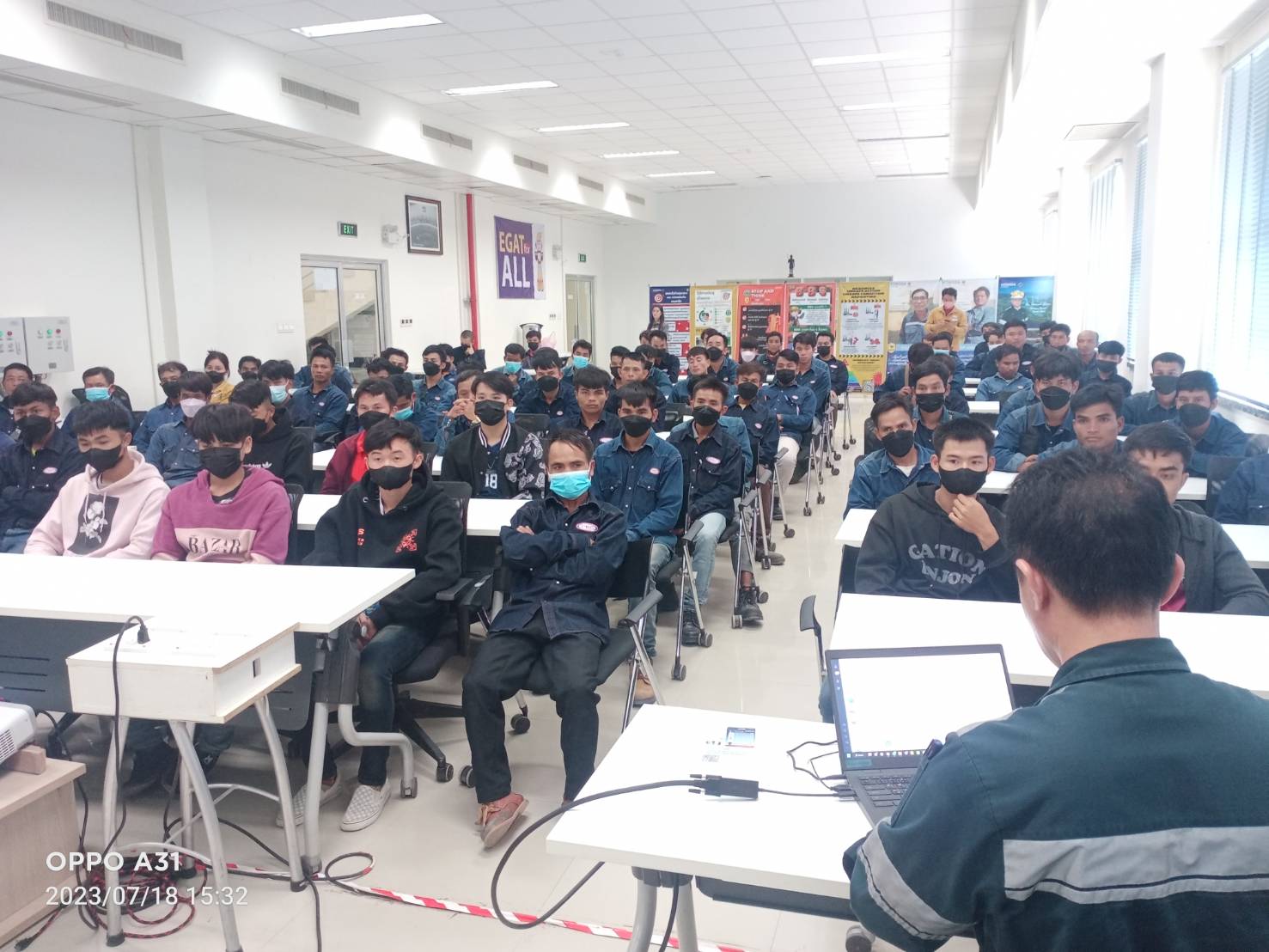 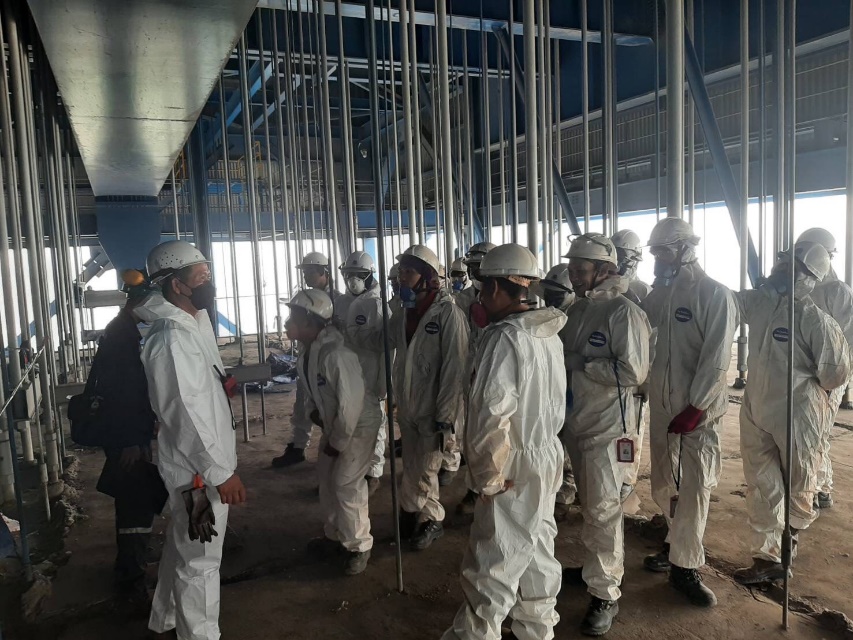 23
Difficulty and area of concerned
24
One Volts Service Co.,Ltd Thank You